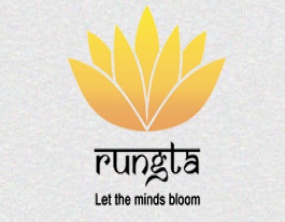 RUNGTA COLLEGE OF DENTAL SCIENCES & RESEARCH
PLAQUE CONTROL IN CHILDREN
DEPARTMENT OF PEDODONTICS AND PREVENTIVE DENTISTRY
Specific learning Objectives
Category
CONTENTS
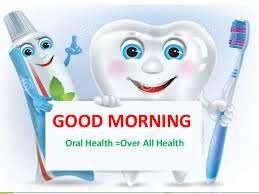 Introduction
Dental plaque
Mechanical plaque control
Chemical plaque control
Dental plaque is a complex metabolically interconnected highly  organized bacterial ecosystem.
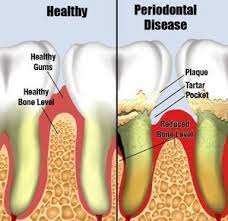 WHO (1978) defined bacterial dental plaque as a specific but highly variable structural entity resulting from colonization and growth of microorganism consisting of various species and strains embedded on an extracellular matrix.
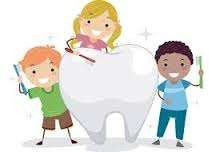 Plaque control
Removal of plaque and prevention of its accumulation on teeth and  adjacent gingival surface.
Key to prevention and successful treatment of periodontal disease
leads to resolution of gingival inflammation in  early stages and prevent reccurence
can be professional and patient performed
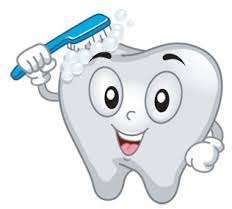 DISCLOSING AGENT
A preparation in liquid tablet or lozenge, which contains a dye or  coloring agent which is used for identification bacterial plaque ,  which is invisible to naked eyes.


INDICATIONS
Patient education,instructions for plaque control,self  assessment,evaluation effiectiveness ,assessment of clinician,plaque  indices.
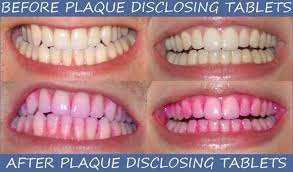 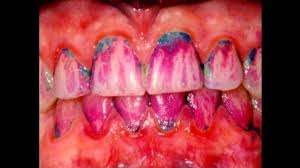 Properties
Intensity of color: distinct staining of deposits
Duration of intensity: color should not rinse of fast
Taste	: comforatable, pleasant and flavored
Irritation :should not cause irritation to oral mucosa
Diffusibility :solution should be thin,can be applied readily to  teeth,thick to impart color to plaque
Astrigent and antiseptic properties
Agents used for disclosing plaque
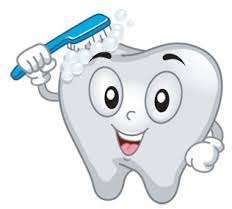 Iodine preparations
skinners iodine solution
diluted tincture of iodine
Mercurochrome preparation
 Bismark brown
Erythrosine
Two tone solution
Basic fuchsin
Plak light system
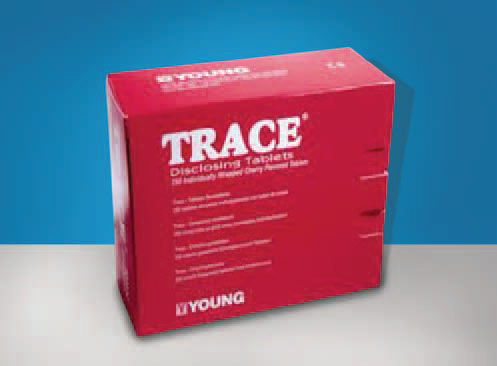 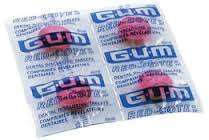 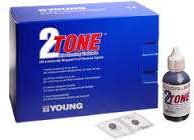 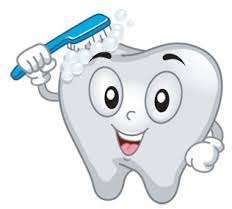 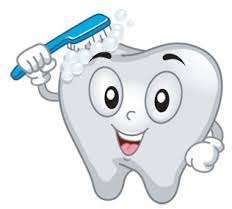 Application
Directly applied on tooth surface using cotton pellet or rinsed after  proper dilution
Tablet or wafers may be chewed or swished for 30 or 60 sec and  rinsed
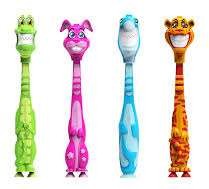 Methods of  plaque control
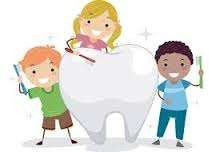 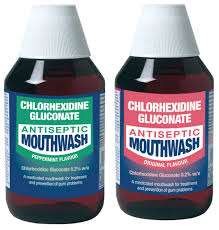 mechanical
chemical
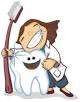 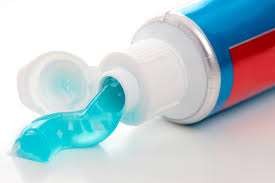 DENTIFRICES
A substance used with tooth brush to remove bacterial	plaque,  material alba , debris from gingiva and teeth for cosmetic ,  sanitary ,prevention and therapeutic purpose.

Function
Minimize plaque build up
Anticarious action
Removal	of stains
Mouth freshner
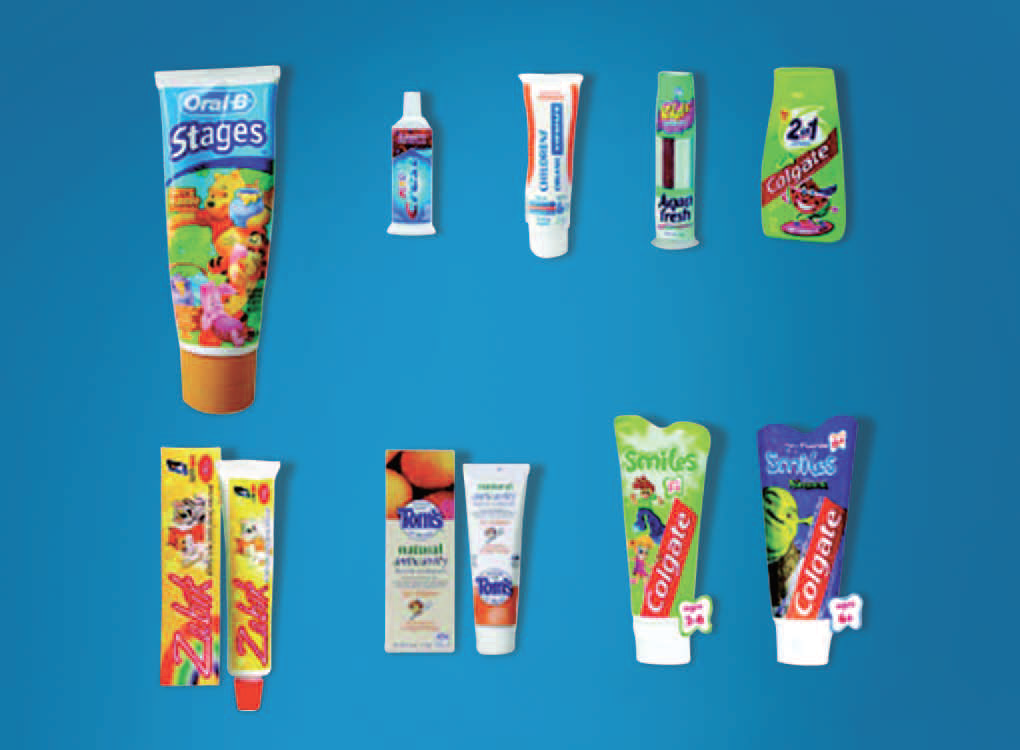 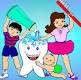 COMPOSITION
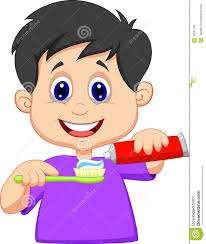 Recent development in dentrifices
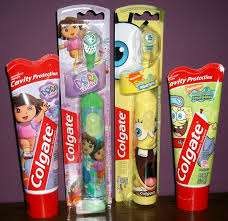 Tooth paste for children
Herbal tooth paste
Whitening tooth paste(highly abrasive)
Fluoride tooth paste
Sensitivity tooth paste
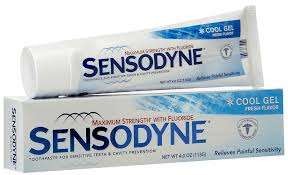 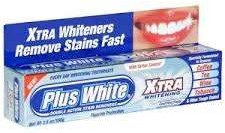 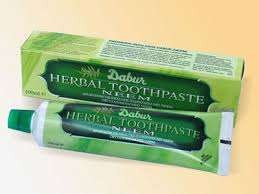 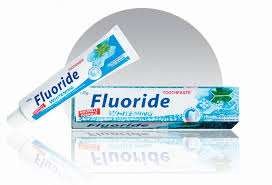 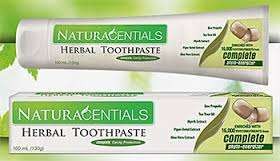 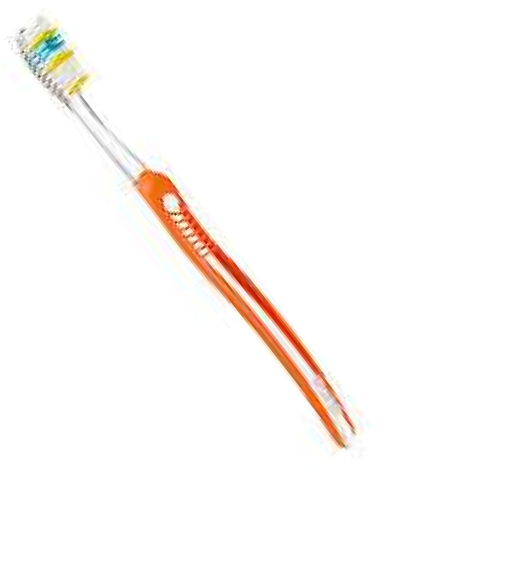 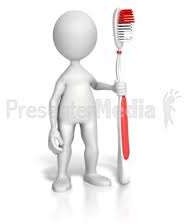 TOOTH BRUSH
The mechanical cleaning of teeth can be traced back to ancient times.
Oral hygiene was practiced by egypitans 5000 years ago.
Romans used tooth picks made of bones and metals.
 first bristle toothbrush - China during the Tang dynasty
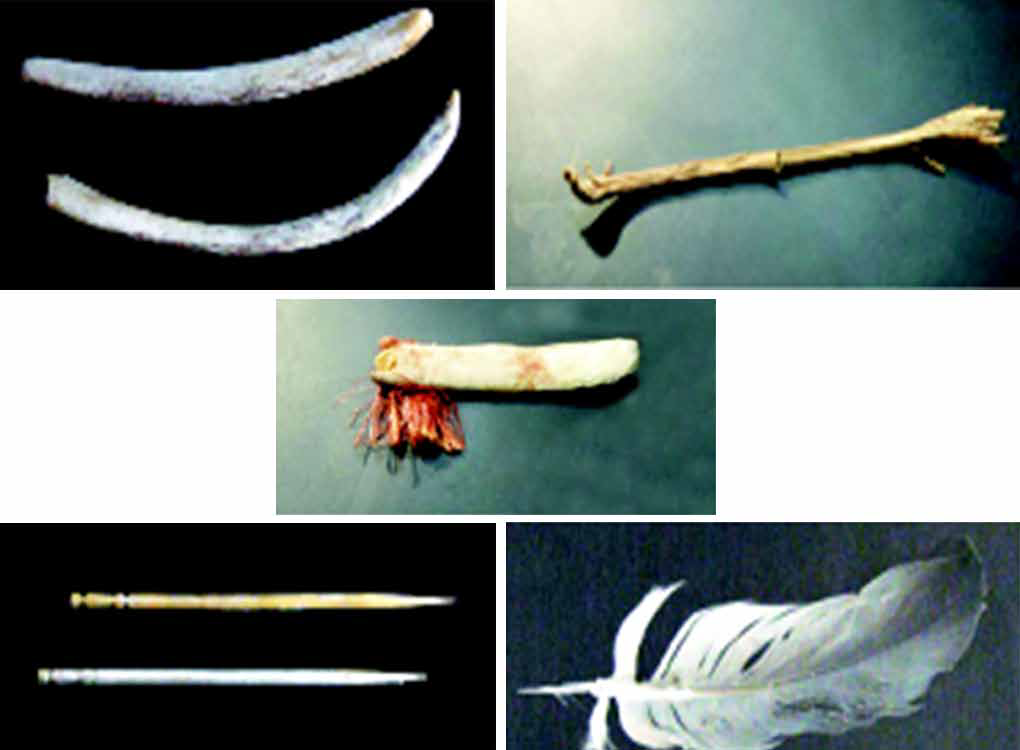 first patent for a toothbrush - HN Wadsworth
in 1857 (US Patent No. 18,653)

first electric toothbrush – Switzerland in 1954 by Dr Philippe-Guy Woog
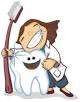 ADA Specification
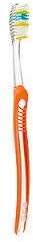 Length : 1 to 1.25 inches
Width :5/16 to 3/8 inches
Surface area :2.54 to 3.2cm
No rows :	2 to 4 rows
No of tufts :5 to 12 per row
No of bristles :80 to 85 per tuft
Diameter for Soft brush:0.007inch
Medium brush:0.012inch
Hard brush :0.014inch
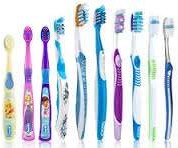 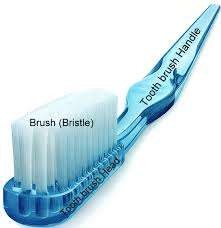 Parts of tooth brush
Handle : grasped in the hand during toothbrushing.
Head : consist of tufts of bristles or filaments.
Shank:  connects the head and the handle.
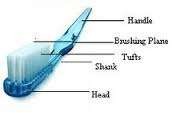 TOOTHBRUSH MODIFICATIONS AND CURRENT CONCEPTS
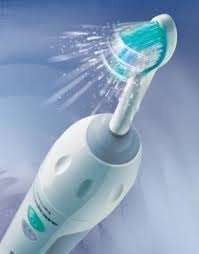 Powered tooth brush
First electric toothbrush -  Switzerland in 1954 by Dr Philippe-Guy Woog

In 1987, Interplak -  first rotary action electrical toothbrush

Braun-Oral B kids power toothbrush D10 -  most effective in removing plaque in children
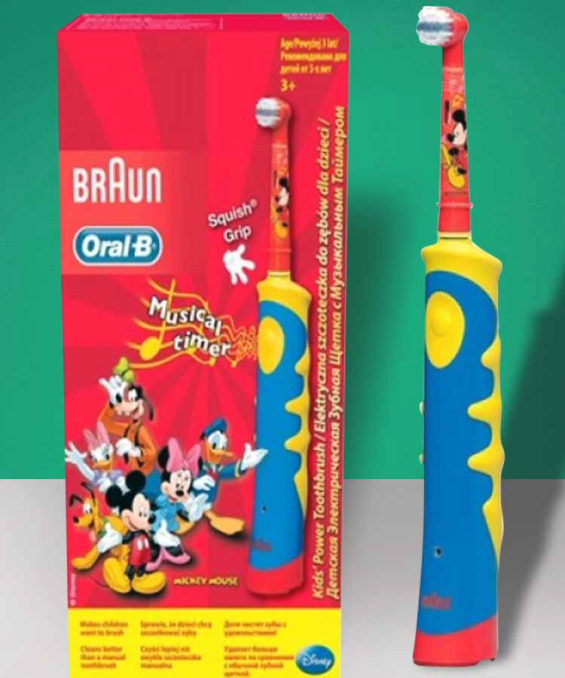 They have three motion back and forth,circular,elliplical.
Recommended for
Individuals lacking motor skills
Handicapped patients
Patients under fixed orthodontic treatment.
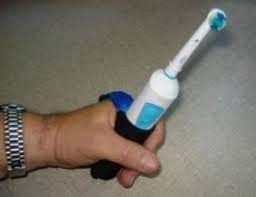 SUPERBRUSH
Simultaneously clean the outer, inner and chewing surfaces of teeth
All the three surfaces of the tooth are cleaned simultaneously
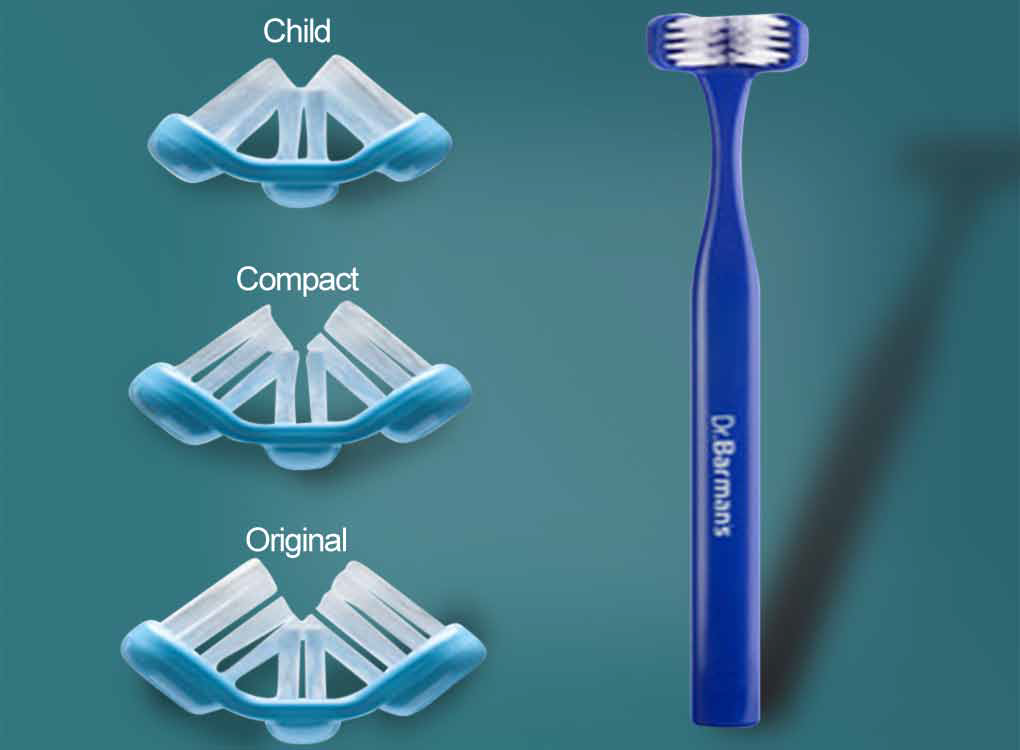 Pulsar Toothbrush
New concept - pulsating chip is embedded on the base of bristles.
• soft vibrating bristles
• Oral-B Pulsar -  first to incorporate this technology.
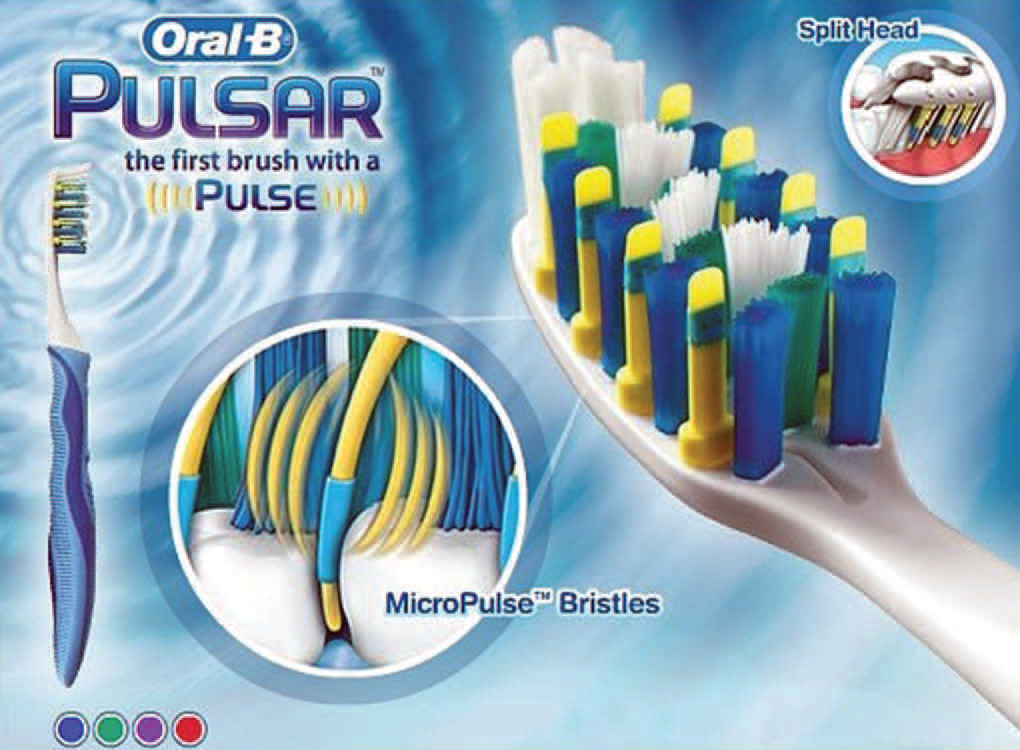